Επιλογές από το απομνημονεύματα του ιατρού Χένρι Μαρς "Ή μη βλάπτειν. Ιστορίες για τη ζωή, τον θάνατο και τη χειρουργική εγκεφάλου."
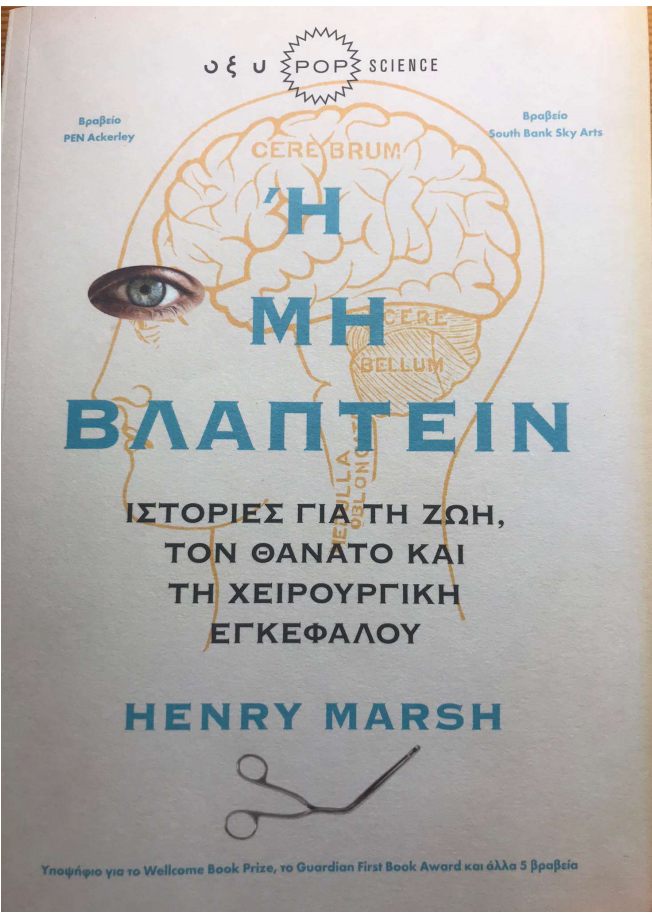 Ομιλητής: Χαράλαμπος Μυλωνάς, ειδικός Παθολόγος
Λίγα λόγια για τον συγγραφέα…
Henry Marsh, 1950
Νευροχειρουργός στην Αγγλία 
Κρανιακές επεμβάσεις χωρίς γενική αναισθησία
Εθελοντική εργασία στην Ουκρανία για βελτίωση του συστήματος (The English Surgeon documentary)
Πάσχει από καρκίνο του προστάτη
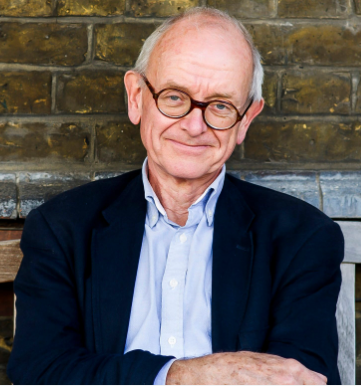 1ο περιστατικό, Επιφυσιοκύττωμα
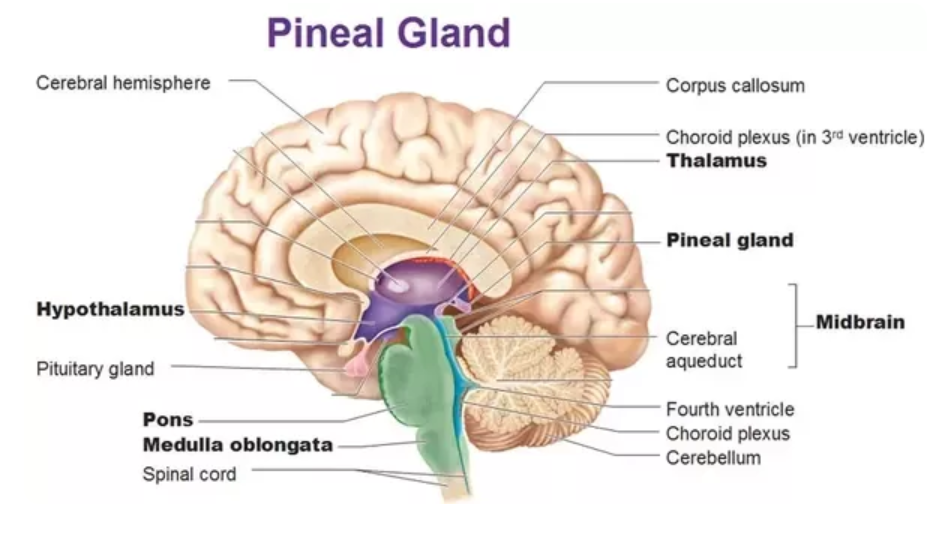 Ενδοκρινής αδένας, εκτός εγκεφαλονωτιαίου φραγμού, παράγει μελατονίνη
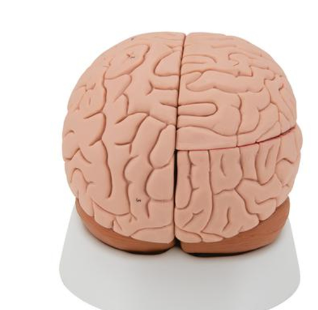 Ανατομική θέση
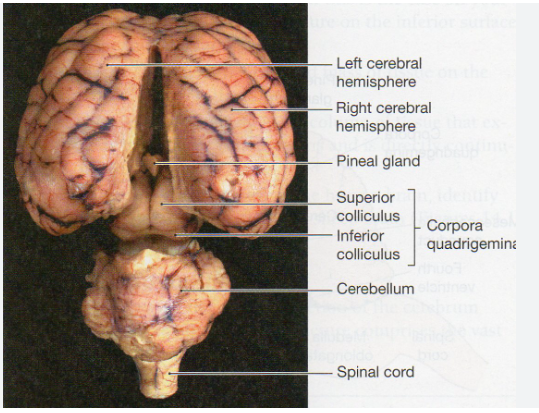 Υπάρχει μεγάλη τεχνολογική
πρόοδος…
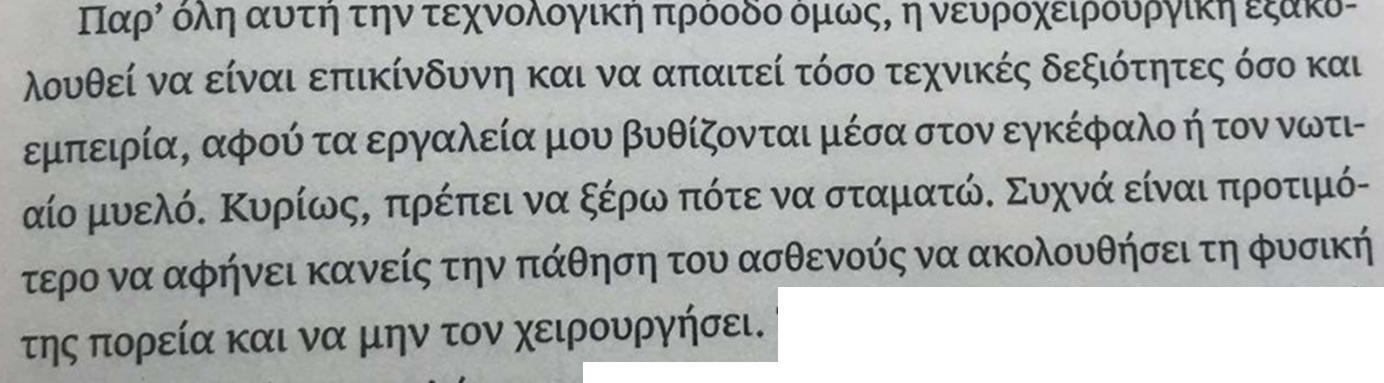 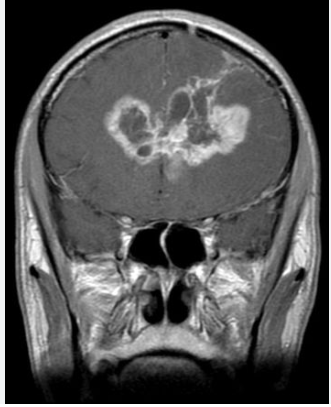 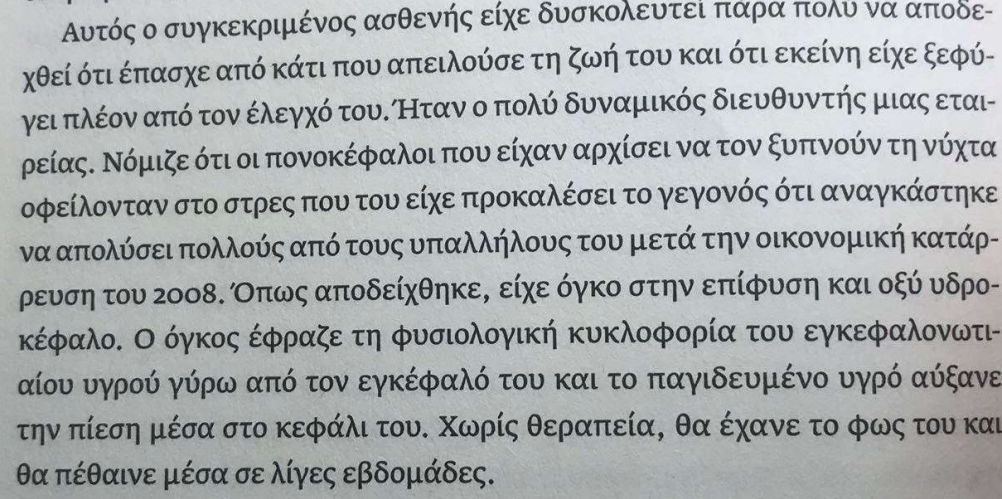 Οι μύθοι που φτιάχνουμε για να δικαιολογήσουμε
 ό,τι δεν μπορούμε να εξηγήσουμε…
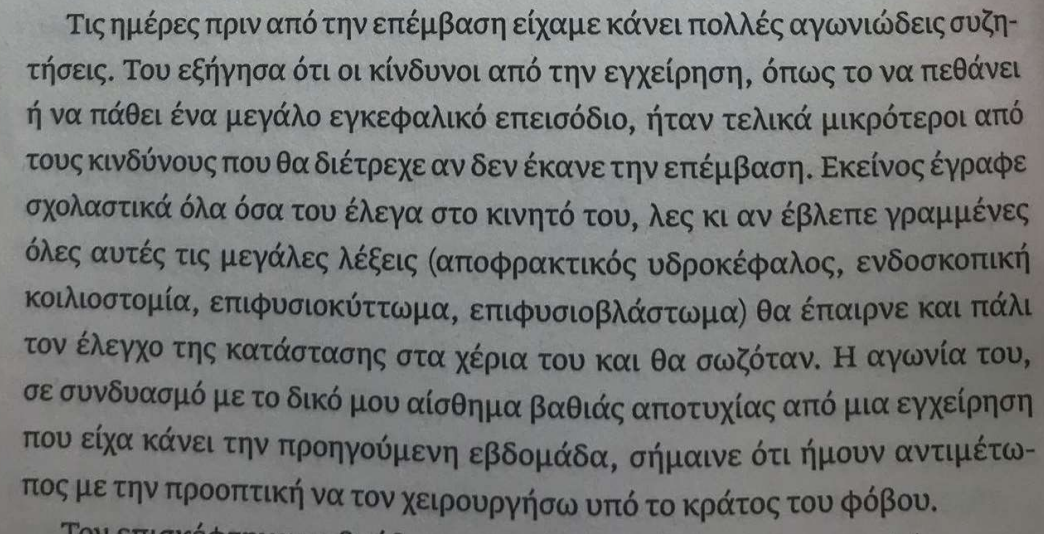 Μηχανισμοί άμυνας του Εγώ: Διανοητικοποίηση
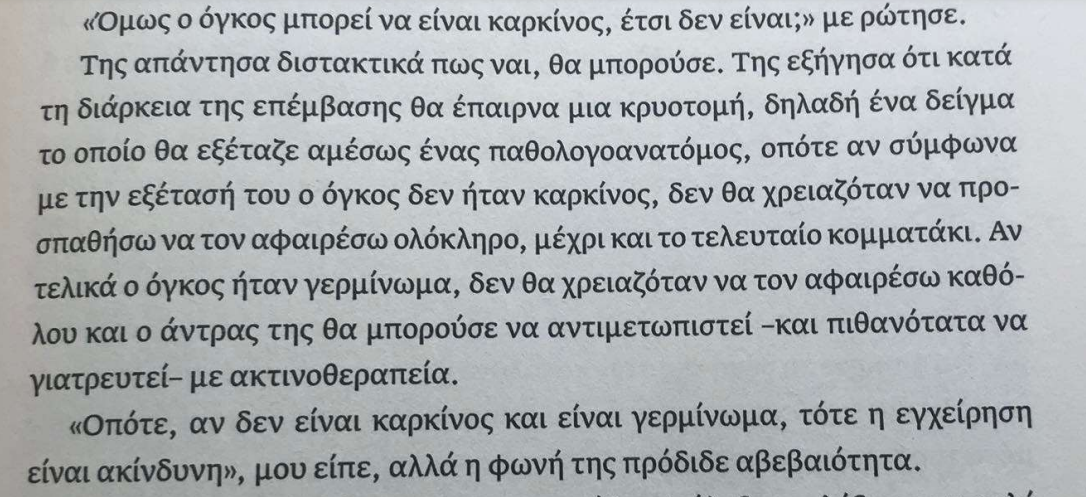 Τί λέτε εσείς;
Η συζήτηση με τη σύζυγο..
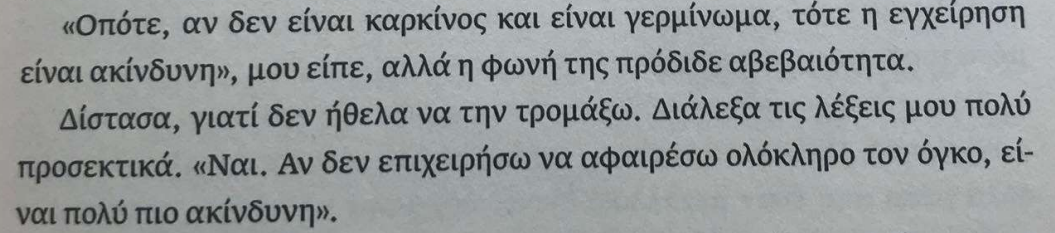 Δε λέμε ψέματα. Προσπαθούμε να πούμε την αλήθεια με τέτοιο τρόπο ώστε να είναι υποφερτή
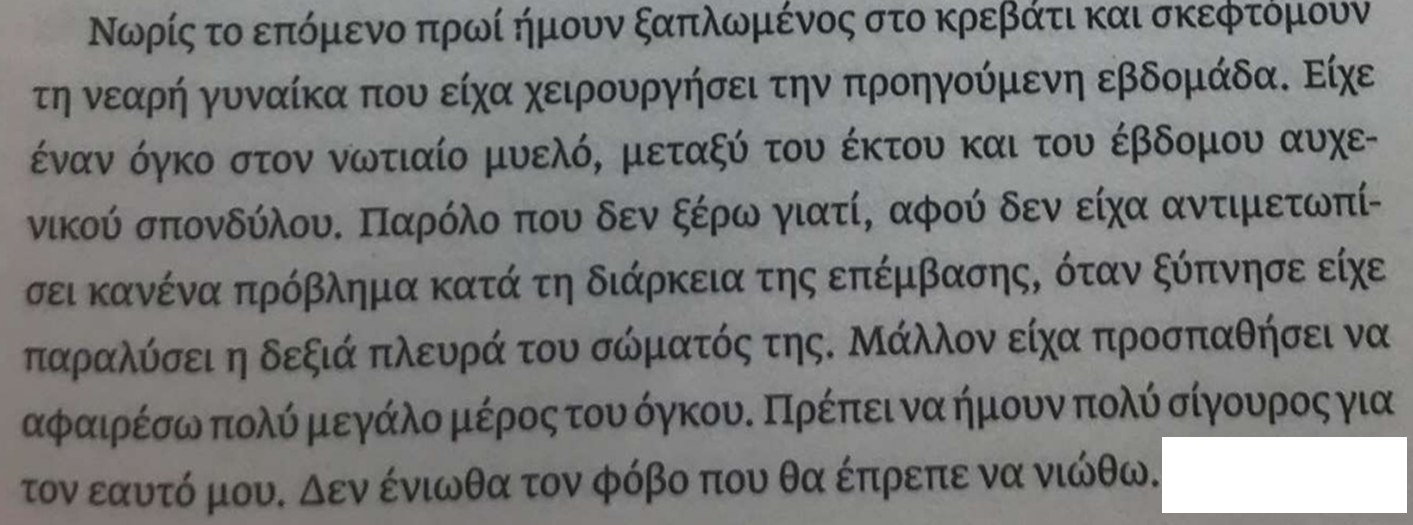 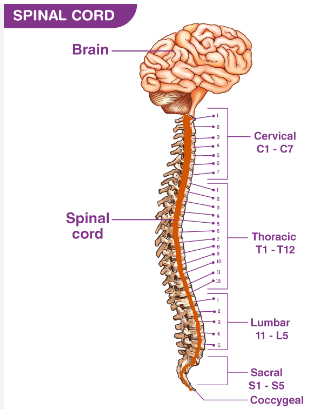 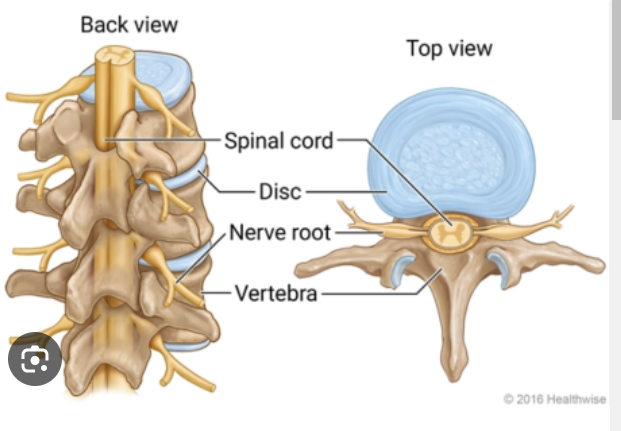 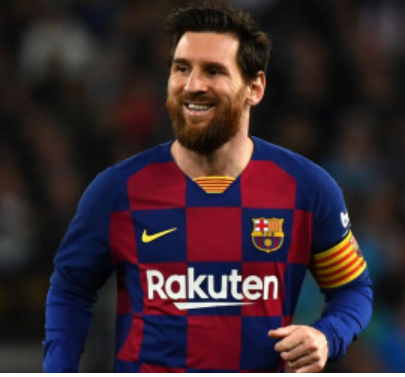 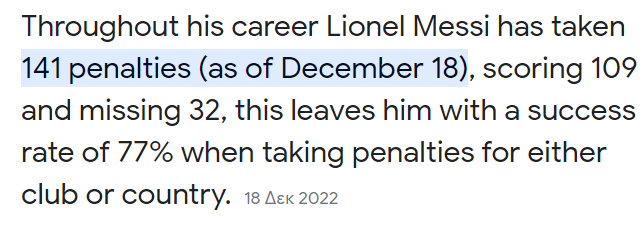 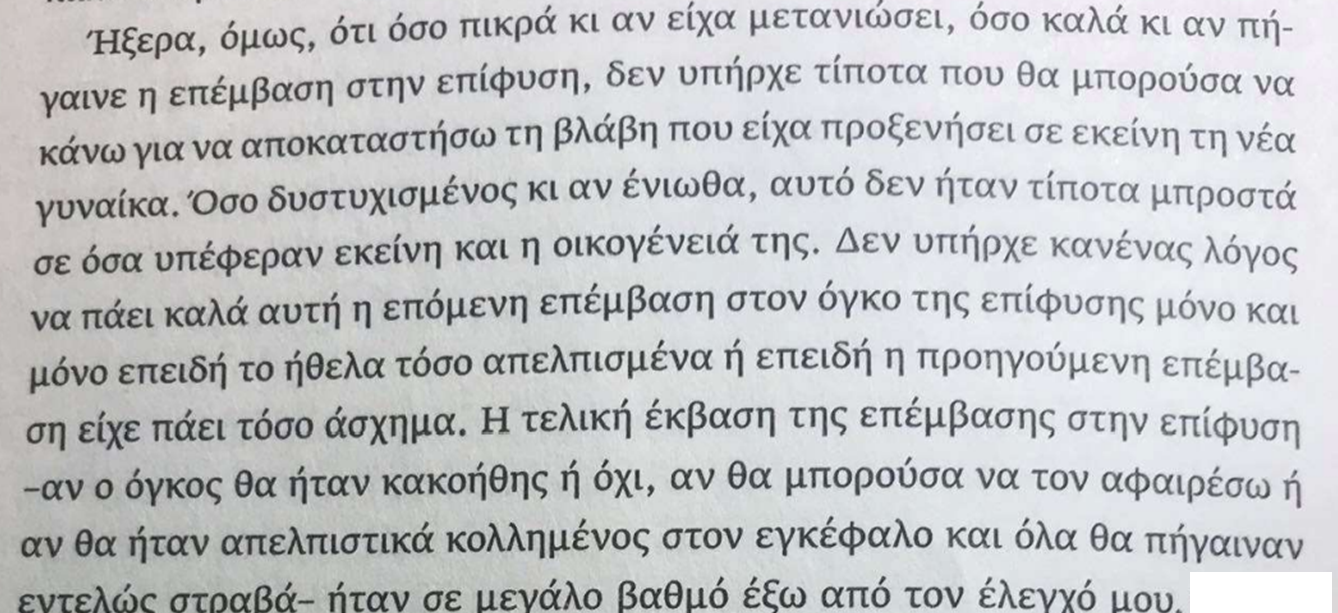 Ποτέ δε φτάνουμε το 100%...
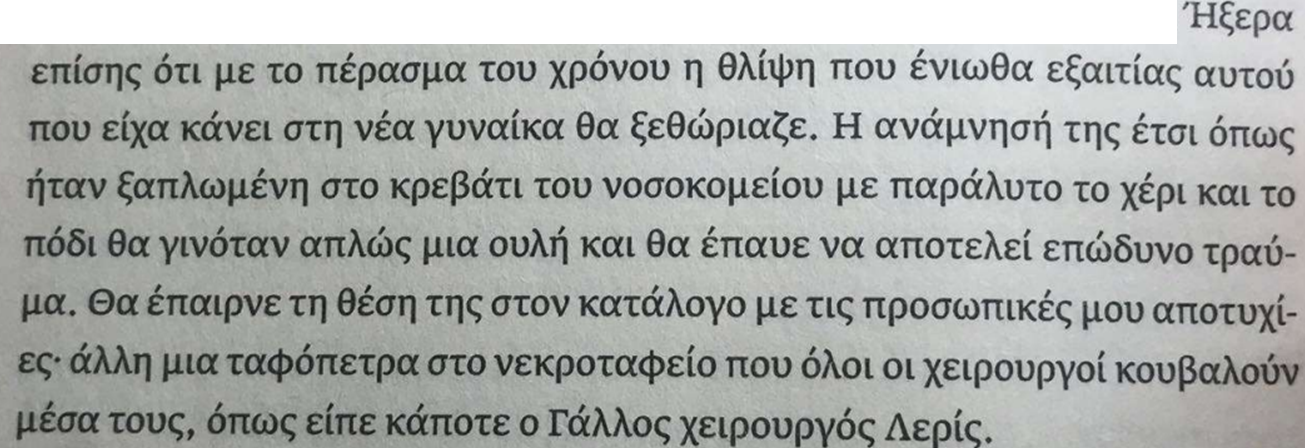 Ο χρόνος είναι ο καλύτερος Ιατρός…
Η επέμβαση ξεκινάει…
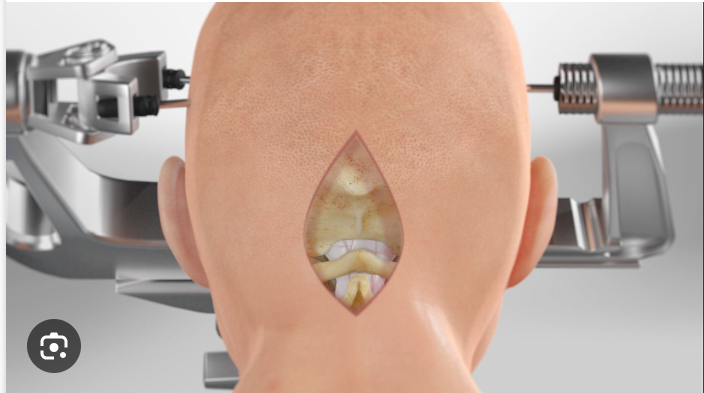 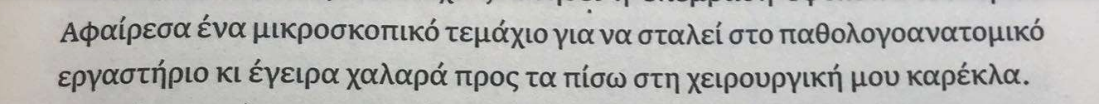 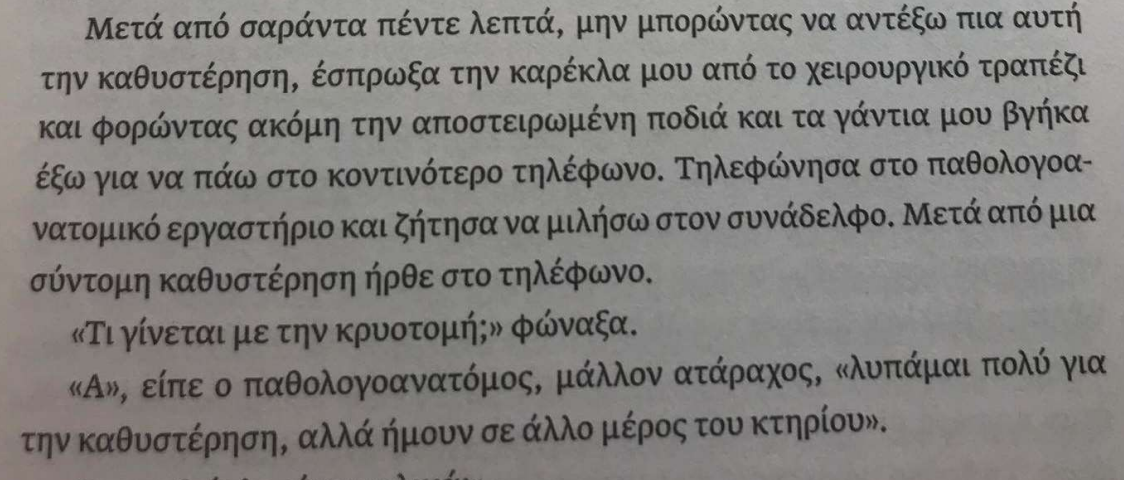 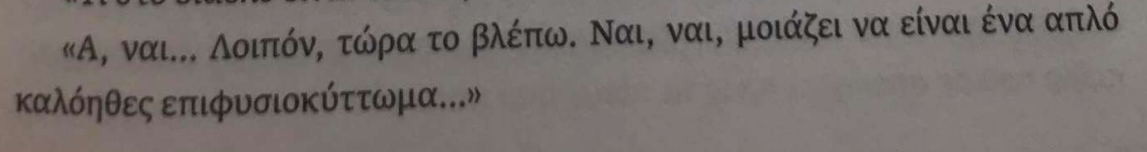 Η έγνοια του ασθενούς…
Όλα πήγαν καλά…
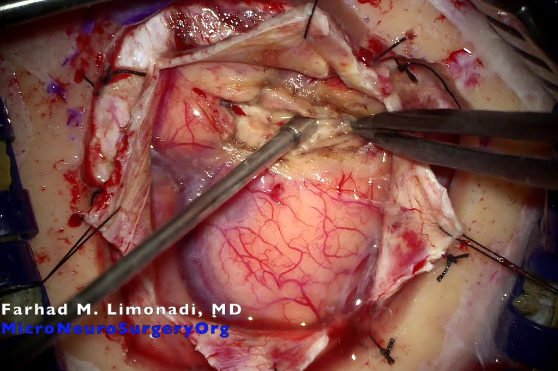 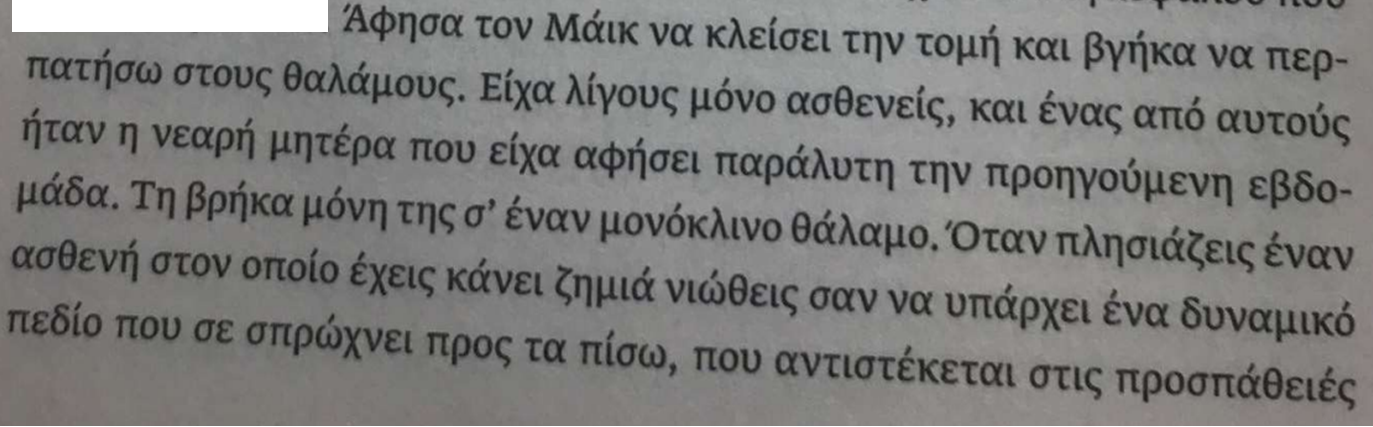 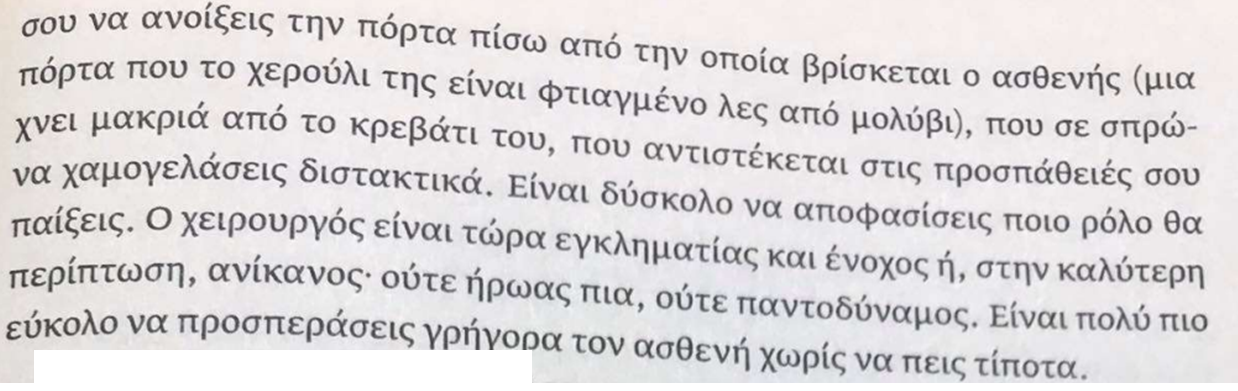 Ο ασθενής μας έχει ακόμα ανάγκη, ακόμα και αν αποτύχαμε…
Η ομιλία στη σύζυγο του ασθενούς
 που πήγε καλά…
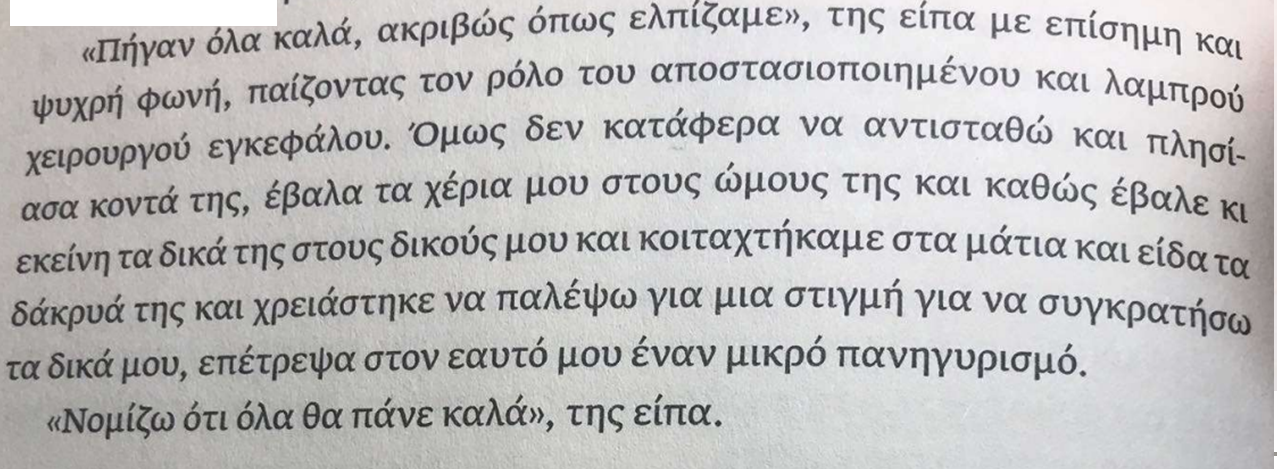 Σκέψεις;


Ιδέες;


Ερωτήσεις;
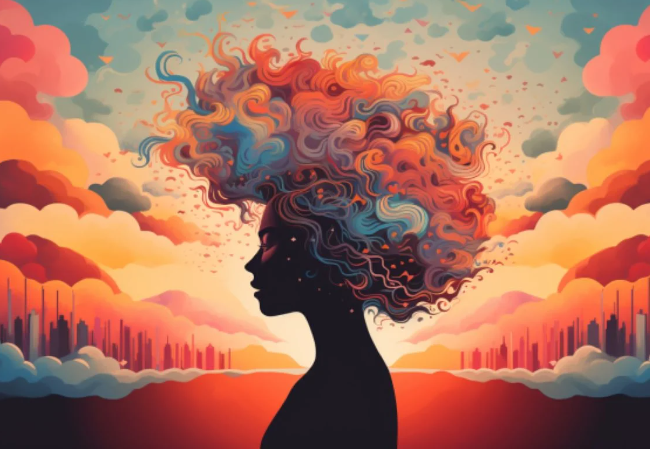 2ο περιστατικό: Ανεύρυσμα
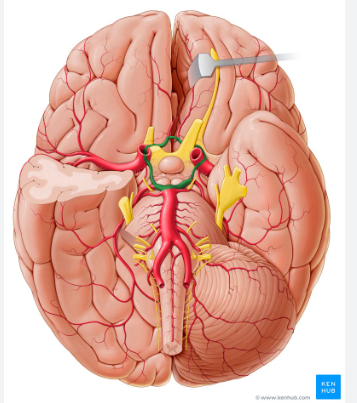 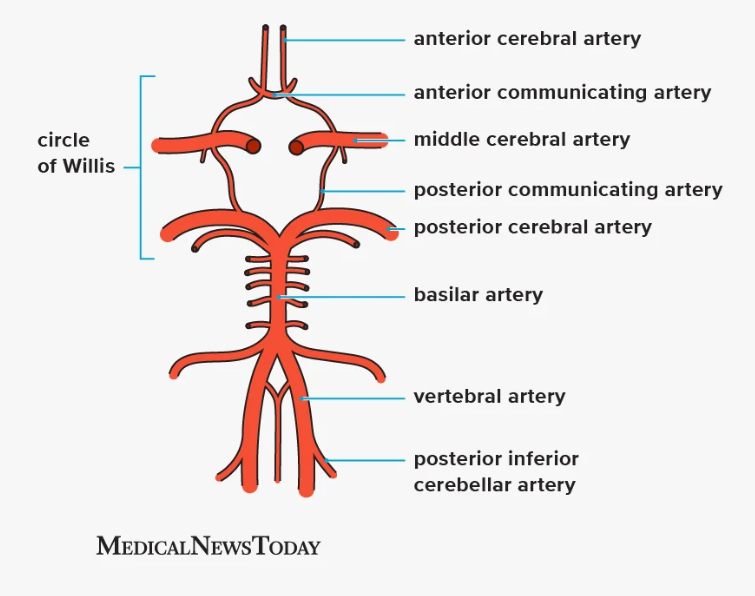 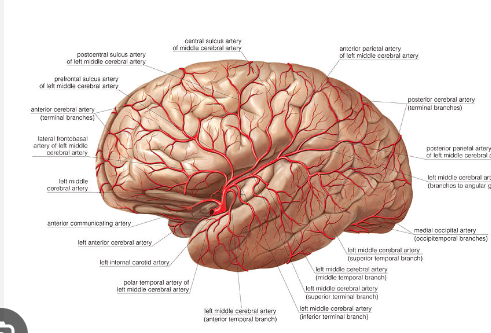 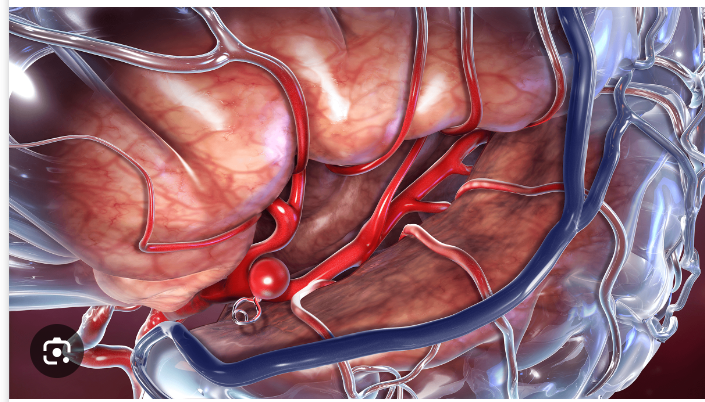 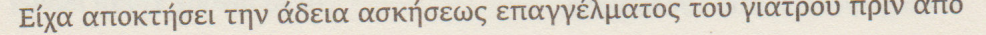 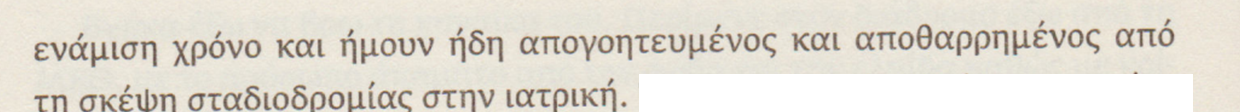 Εσείς τί ειδικότητα σκέφτεστε να κάνετε;
Τυχαία παρακολούθηση επέμβασης
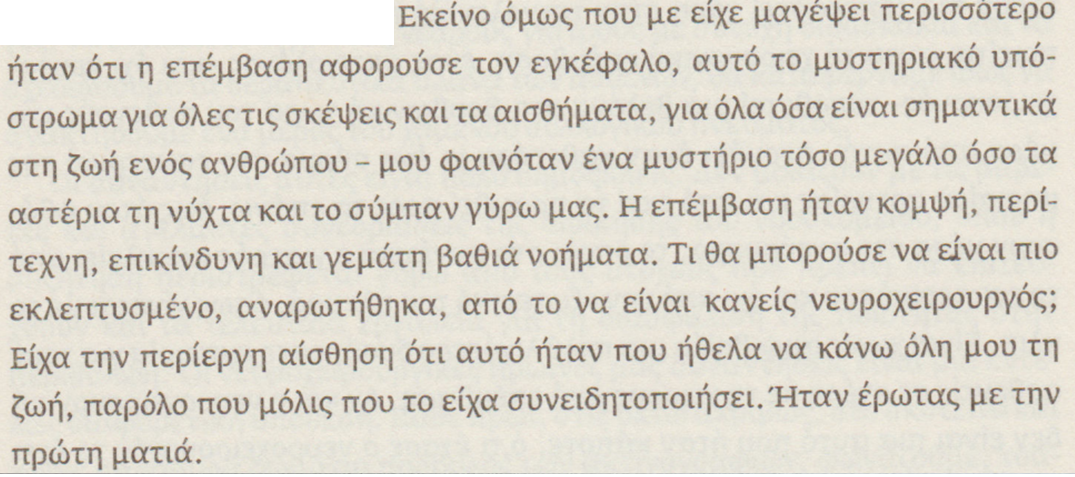 Τώρα, ως διευθυντής του τμήματος…
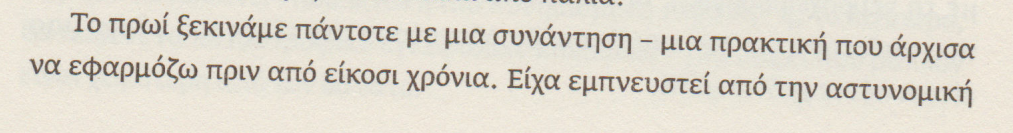 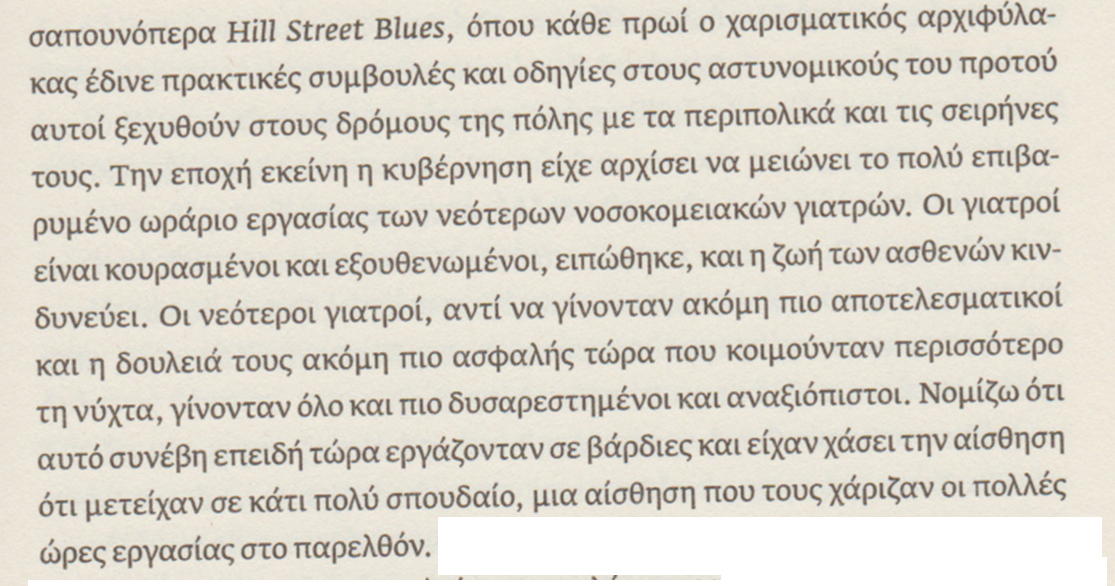 Σε λίγες ώρες , σχολάω…
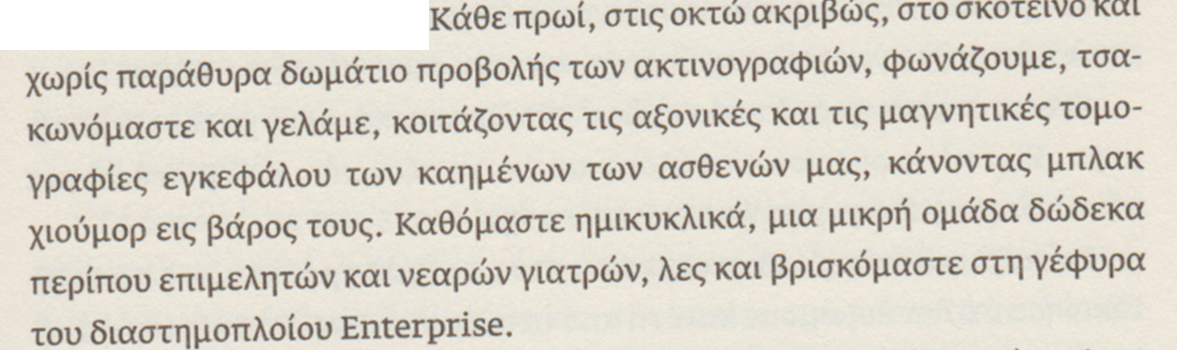 Μηχανισμοί άμυνας του Εγώ: Χιούμορ
Έχουμε κάτι ενδιαφέρον σήμερα;
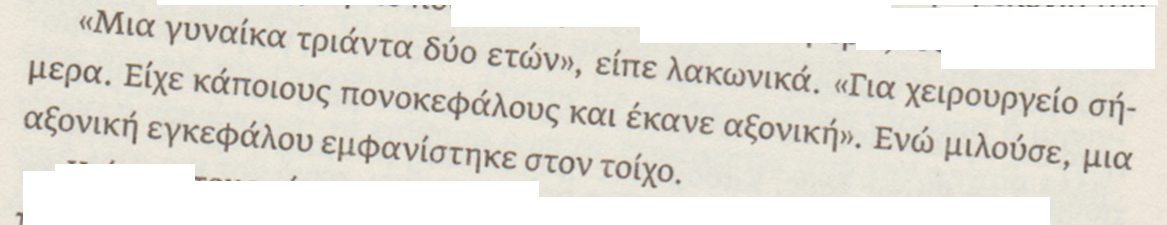 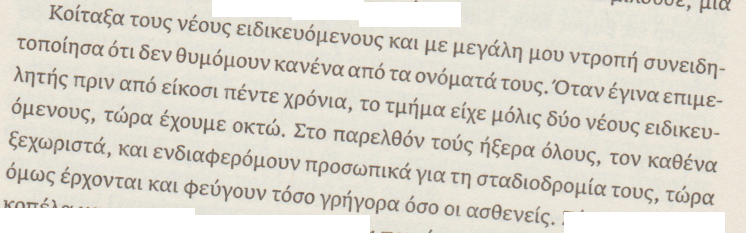 Η ανάγκη να δουλεύουμε με όποιο συνεργάτη έχουμε…
Και τί θα κάνουμε τώρα, κύριε διευθυντά; Δεν ξέρω τί είναι καλύτερο να γίνει..
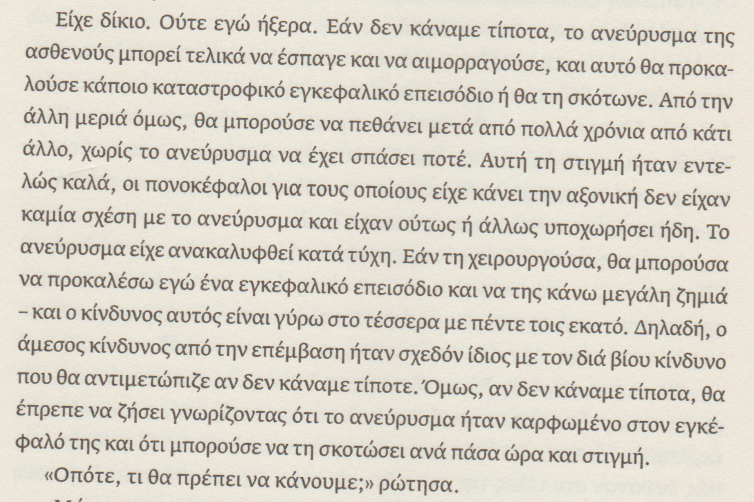 Αυτός είναι ένας λόγος που δεν κάνουμε έλεγχο σε όλους …
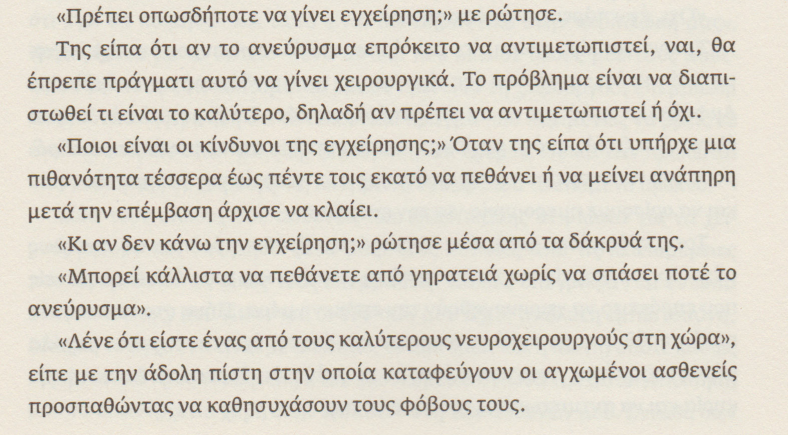 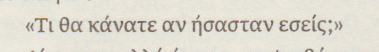 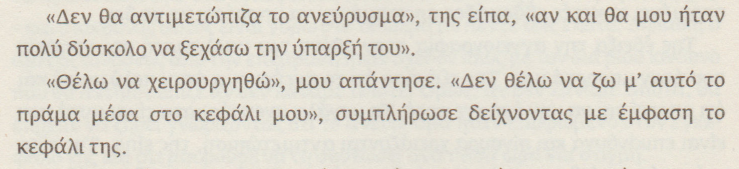 Την ημέρα της επέμβασης…
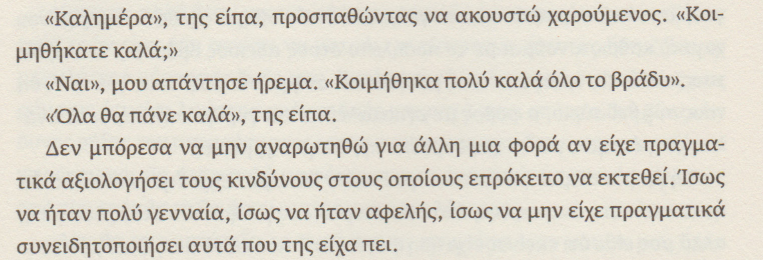 Και η επέμβαση αρχίζει…
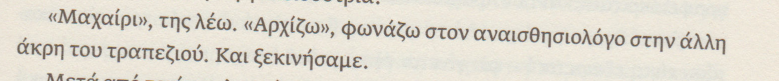 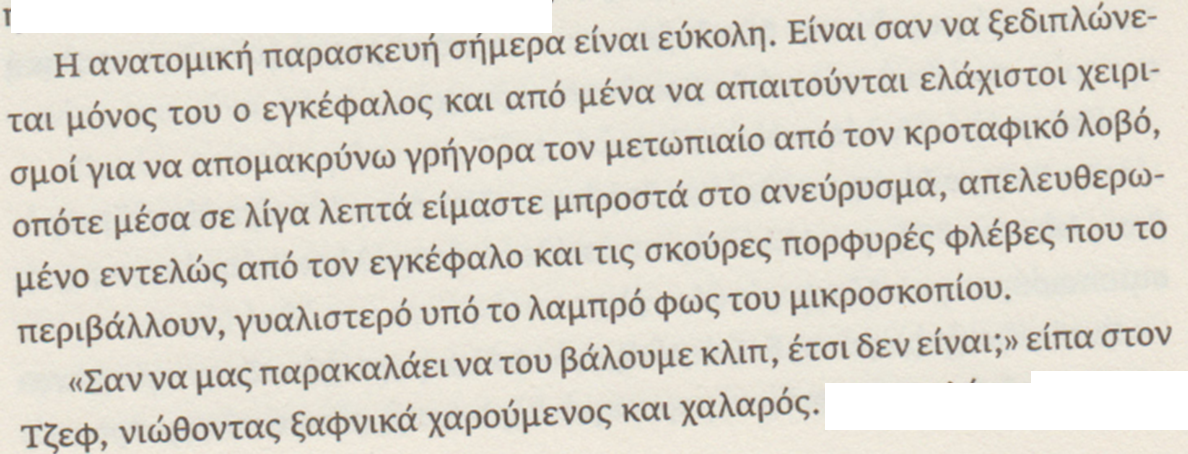 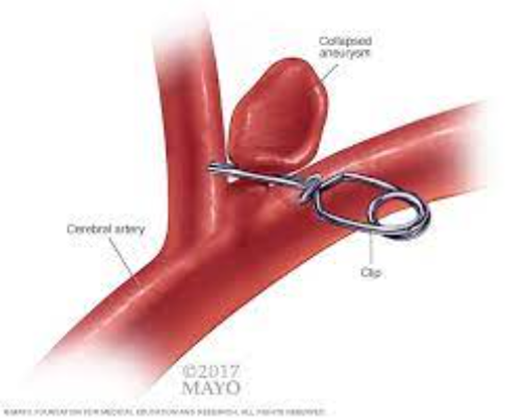 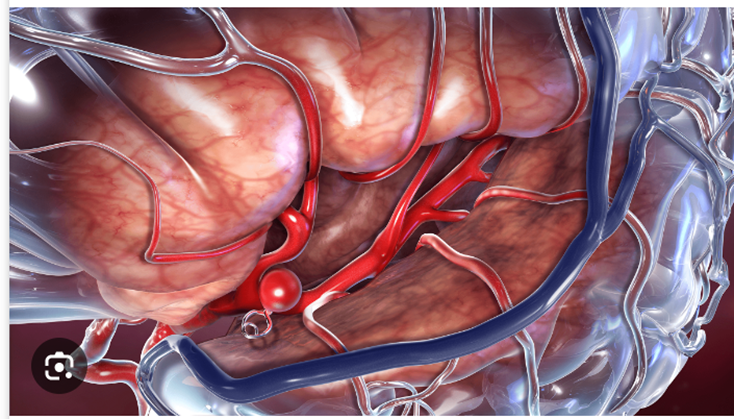 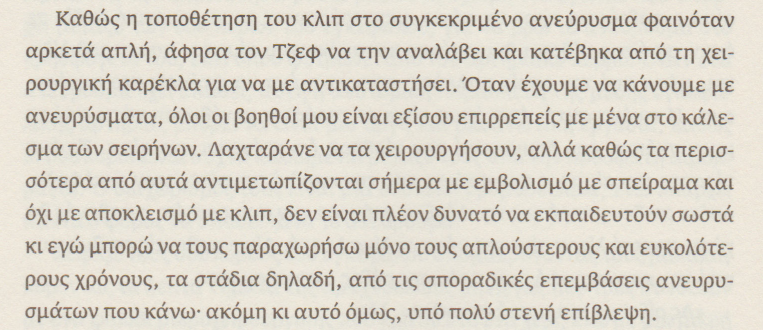 Ακόμα και ο καλύτερος χειρουργός, κάποτε χειρούργησε τον πρώτο του ασθενή, μην έχοντας χειρουργήσει κανέναν (ως ηγέτης της ομάδος) πριν από αυτόν…
Τα δευτερόλεπτα περνούν, και ο Τζεφ δε βάζει το κλιπ….
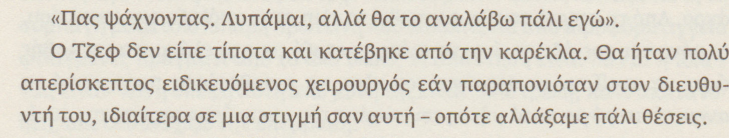 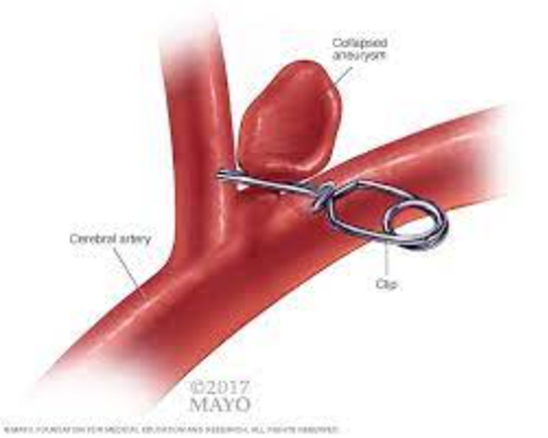 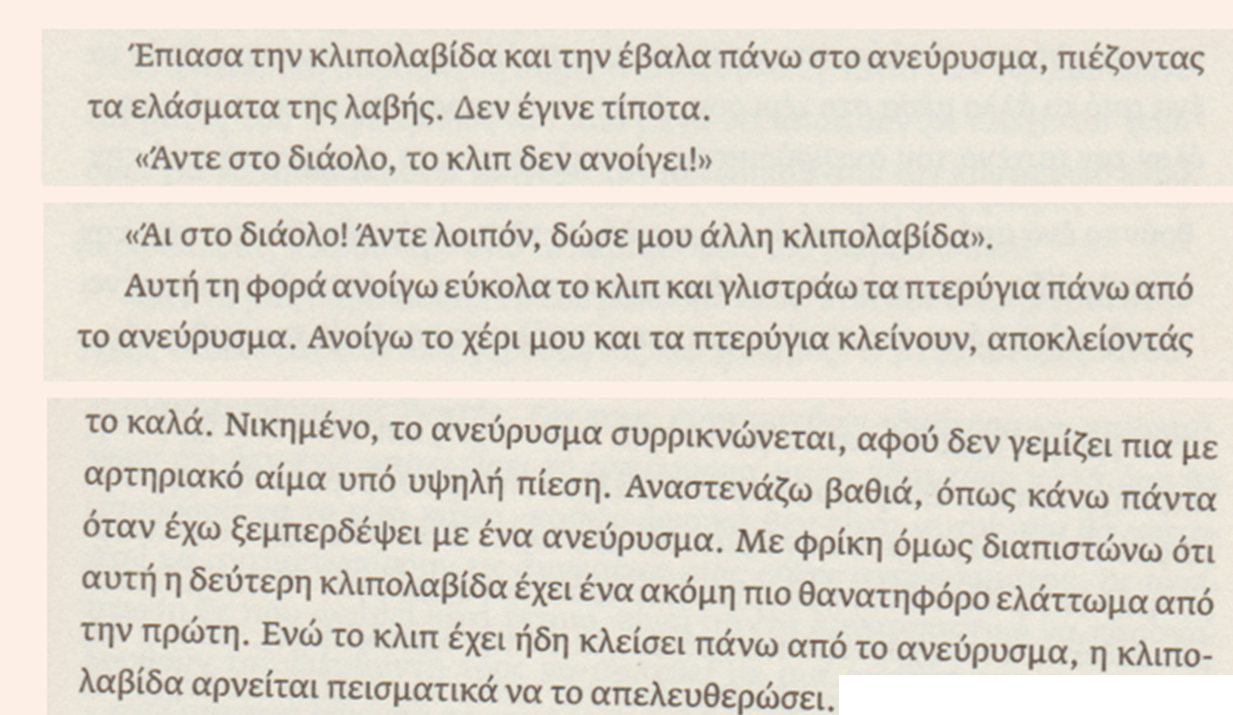 Αν τραβήξει το εργαλείο, θα σκιστεί το αγγείο. Αν ανοίξει ξανά το κλιπ, το ανεύρυσμα θα ξαναγεμίσει με κίνδυνο να σπάσει από τη ροή του αίματος….
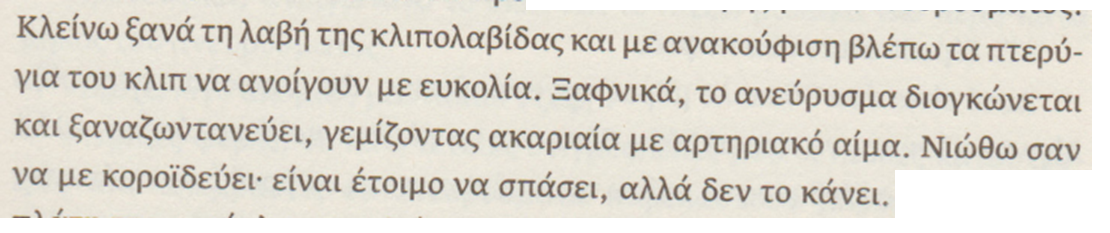 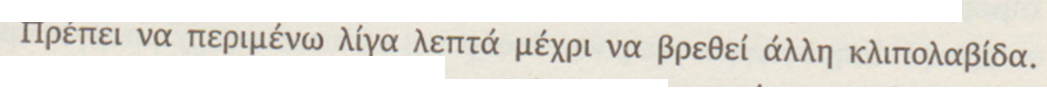 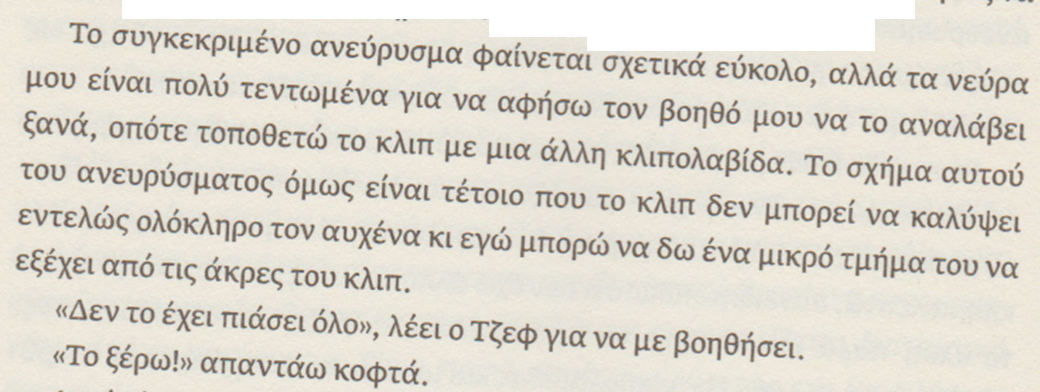 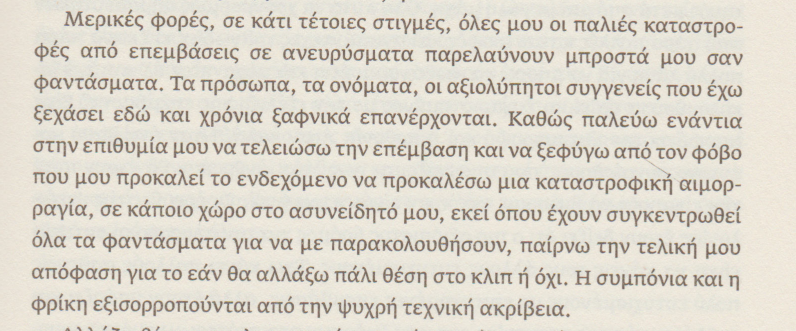 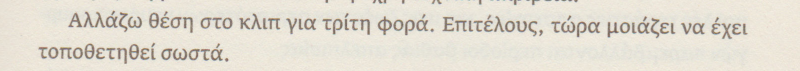 Η επέμβαση τελειώνει…
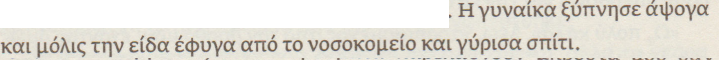 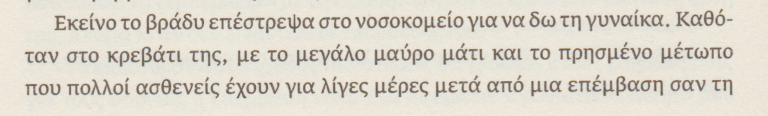 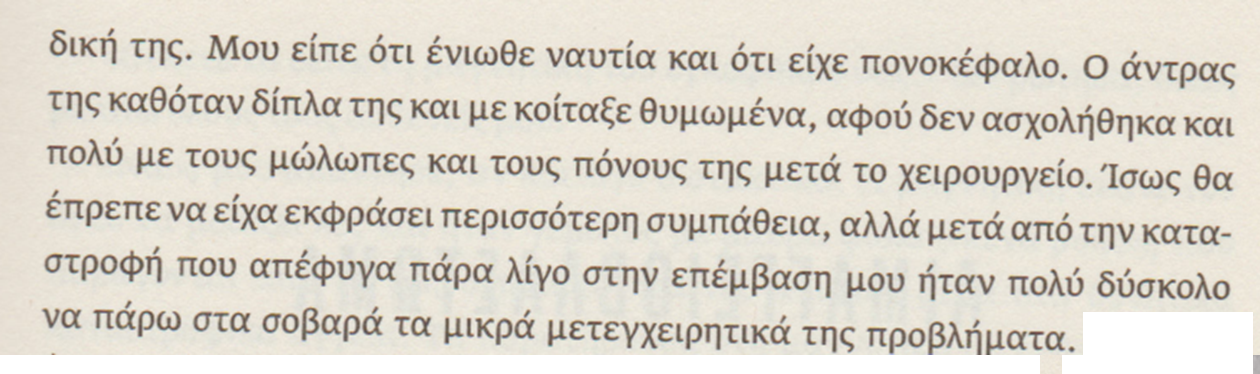 Ο ασθενής πολλές φορές δεν καταλαβαίνει τί είναι επικίνδυνο, τί είναι σημαντικό, πόσο μάλλον την κούραση και ταλαιπωρία μας…
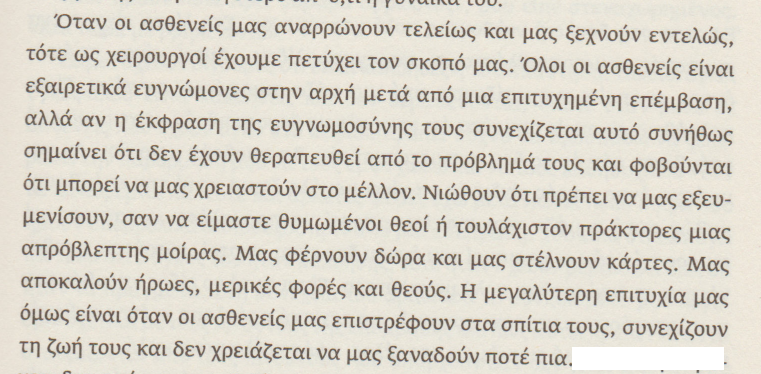 THE END…
Σκέψεις;


Ιδέες;


Ερωτήσεις;
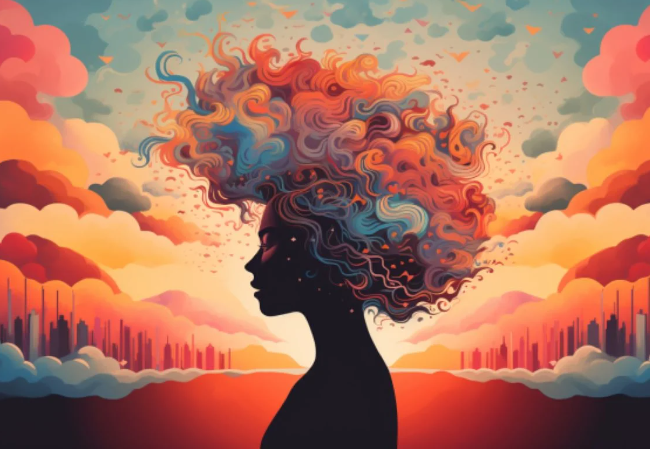 Άλλοι ιατροί συγγραφείς…
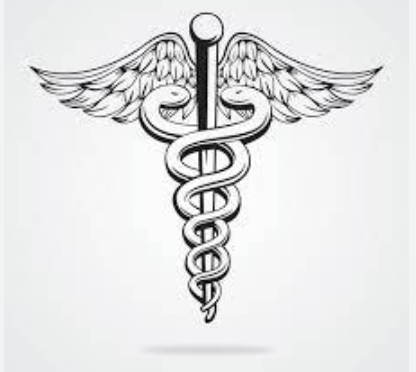 Anton Chekhov 

Arthur Conan Doyle (Σέρλοκ Χολμς)

Mikhail Bulgakov (Σημειώσεις ενός νεαρού ιατρού)

Archibald-Joseph Cronin (το κάστρο)

Και πολλοί περισσότεροι…
Σας ευχαριστώ για το χρόνο σας!